Statistika Eesti metsast ja tööstusest 2024
Eesti on rangelt kaitstavate metsade osakaalult vastavalt State of Europe’s Forests 2020 raportile  koos  Soome, Tšehhi, Rootsi ja Norraga viie kõige suurema rangerežiimilise kaitse all oleva metsa pindalaga riigi hulgas Euroopas.
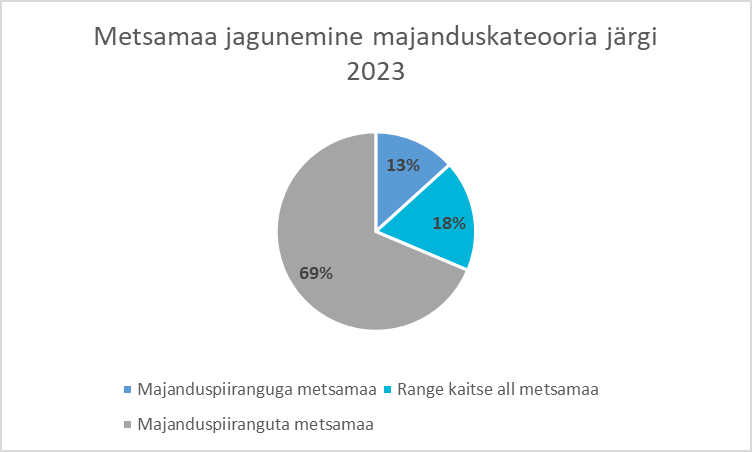 Allikas: Eesti statistiline metsainventuur SMI, 2023
Allikas: Eesti statistiline metsainventuur SMI, 2023
Allikas: Statistikaamet, 2024
Allikas: Statistikaamet, 2024
Allikas: Statistikaamet, 2024
* viimase aasta andmed on korrigeerimata kiirstatistika
Allikas: Statistikaamet, 2024
* viimase aasta andmed on korrigeerimata kiirstatistika
Allikas: Statistikaamet, 2024
* viimase aasta andmed on korrigeerimata kiirstatistika
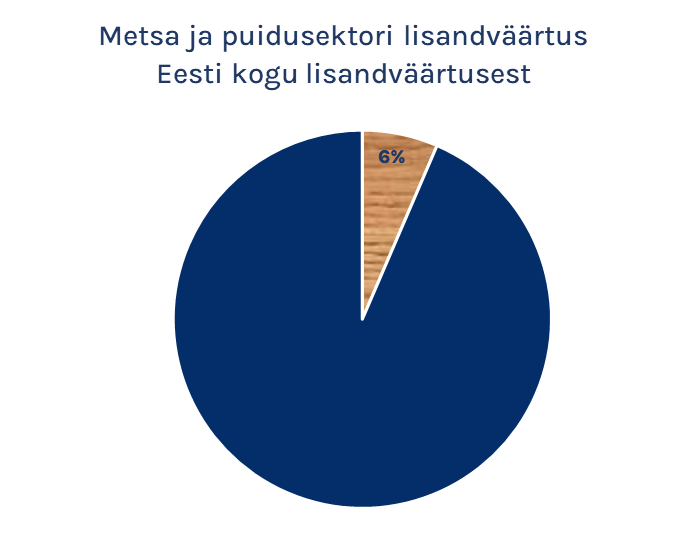 Allikas: Statistikaamet, 2023
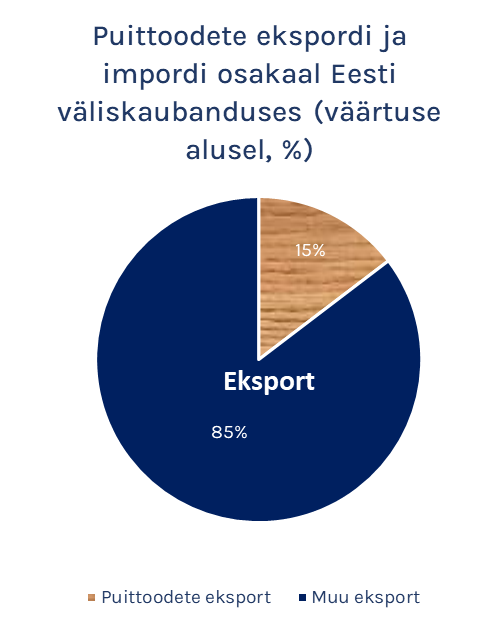 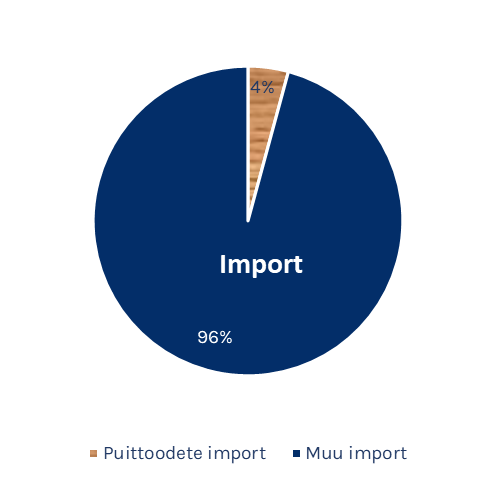 Allikas: Statistikaamet, 2024
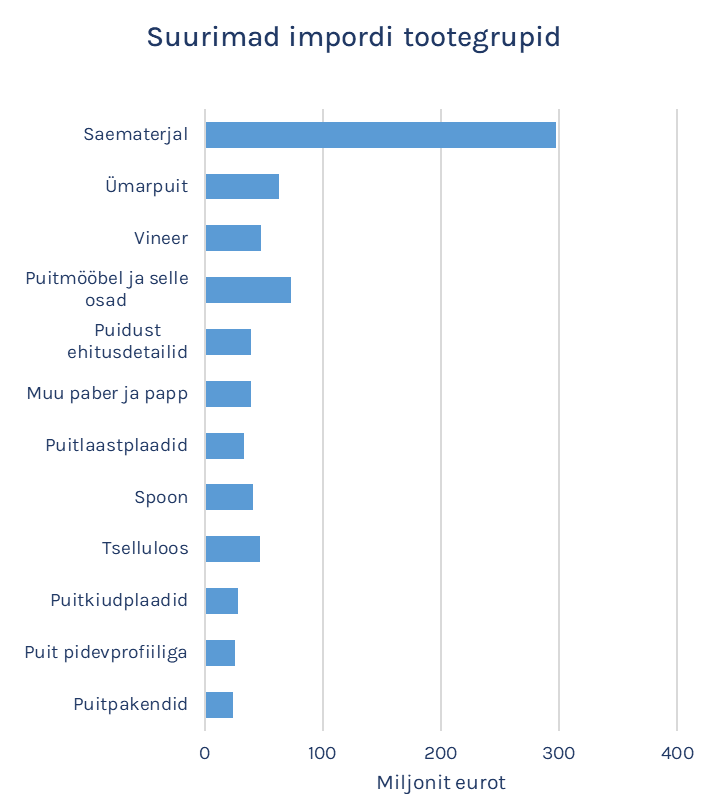 Kogueksport 2,59 miljardit €
Allikas: Statistikaamet, 2024
Allikas: Statistikaamet, 2024
Allikas: Statistikaamet, 2024
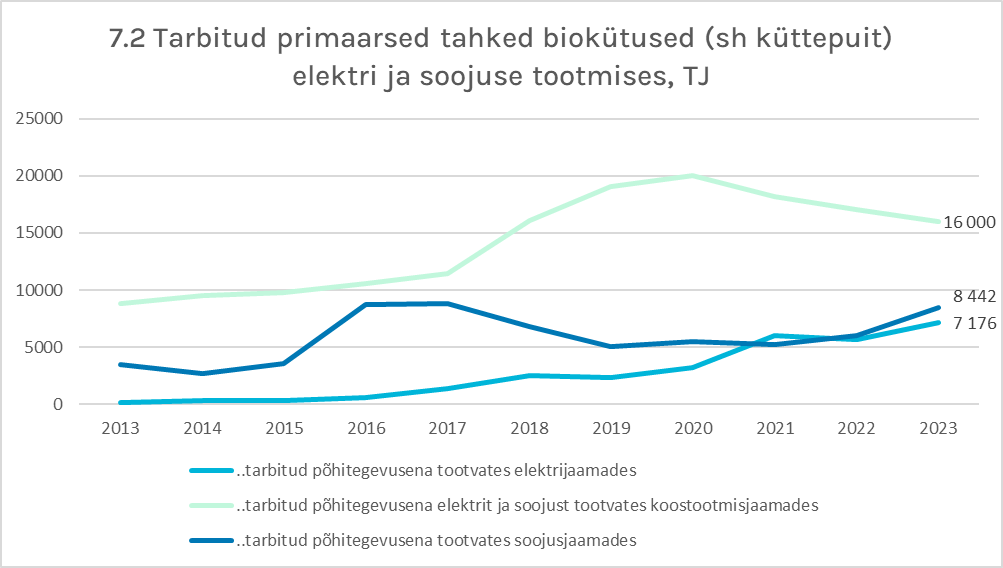 Allikas: Statistikaamet, 2023
Allikas: Statistikaamet, 2023
2015-2023 
3,5 miljardit €
Allikas: Statistikaamet, 2023